M.RIZVANA 
M.A.,M.Phil.,B.Ed..,
Assiant Professor Of 
English
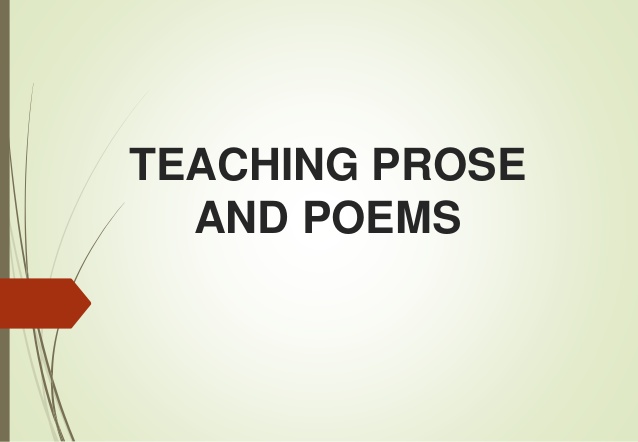 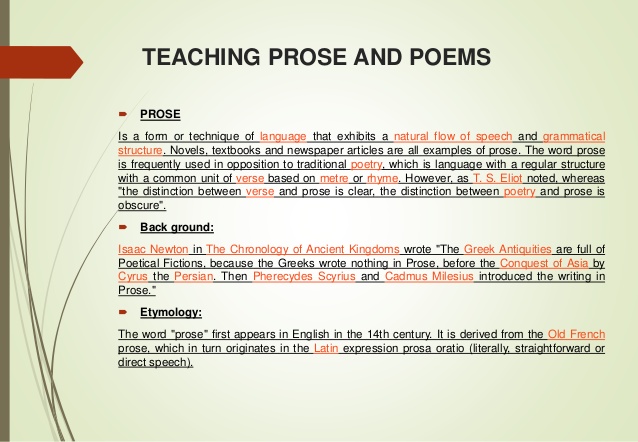 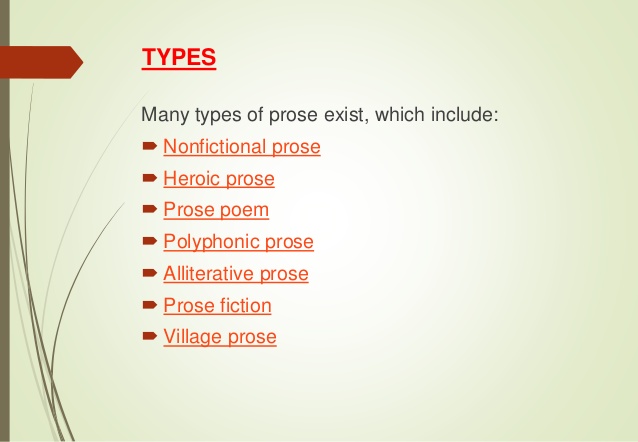 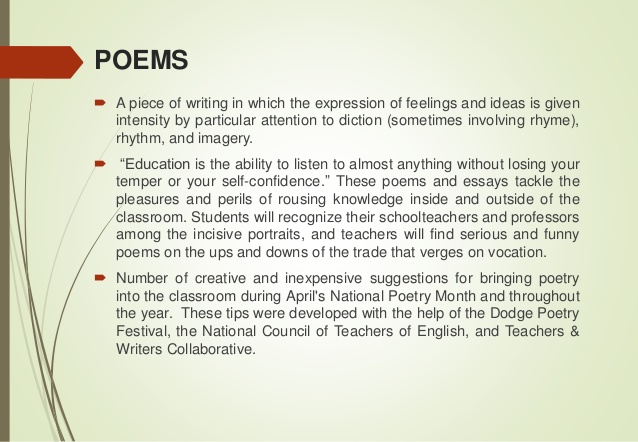 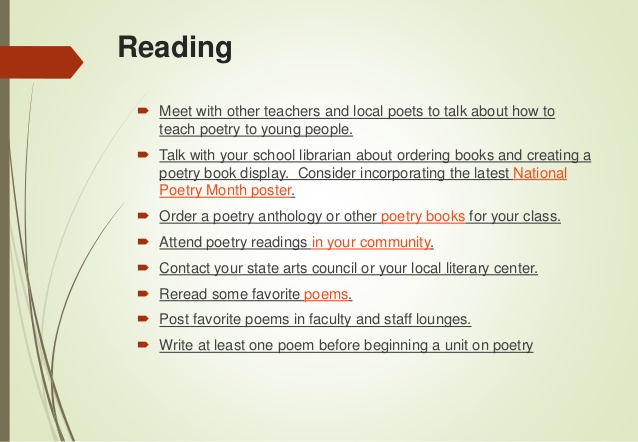 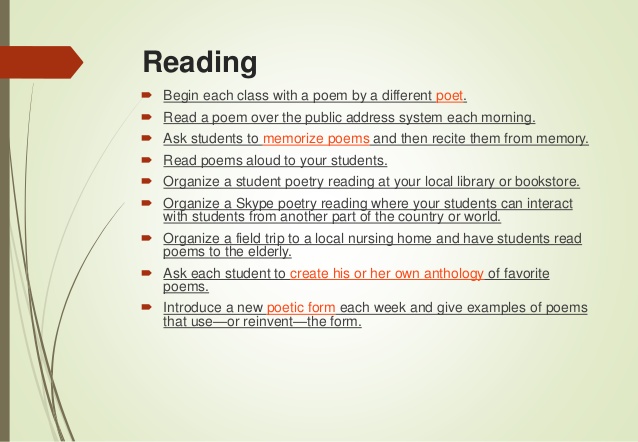 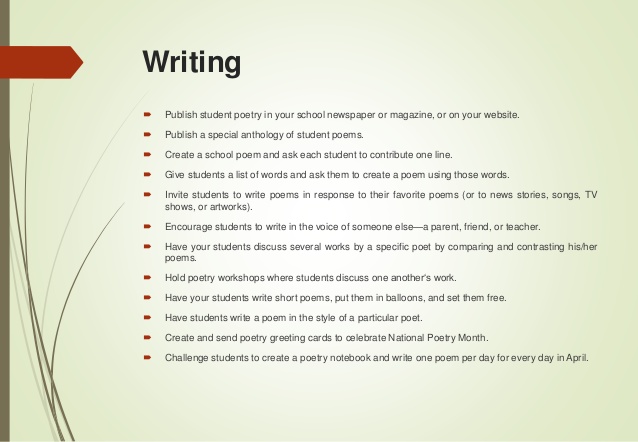 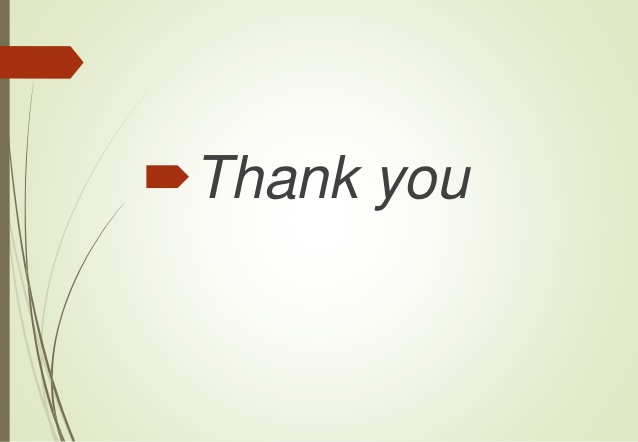